Title: The Role of Hygiene and Ethical Practices in Safeguarding Food Safety and Public Health: A Comprehensive Approach to a Sustainable Food System
Fatemehsadat Mirmohammadmakki1
Mahmoud Abbasi 1
Mahdi Shadnoush *2

1 Medical Ethics and Law Research Center, Shahid Beheshti University of Medical Sciences, Tehran, Iran
2 Faculty of Nutrition and food Technology, Shahid Beheshti University of Medical Sciences, Tehran, Iran
Abstract
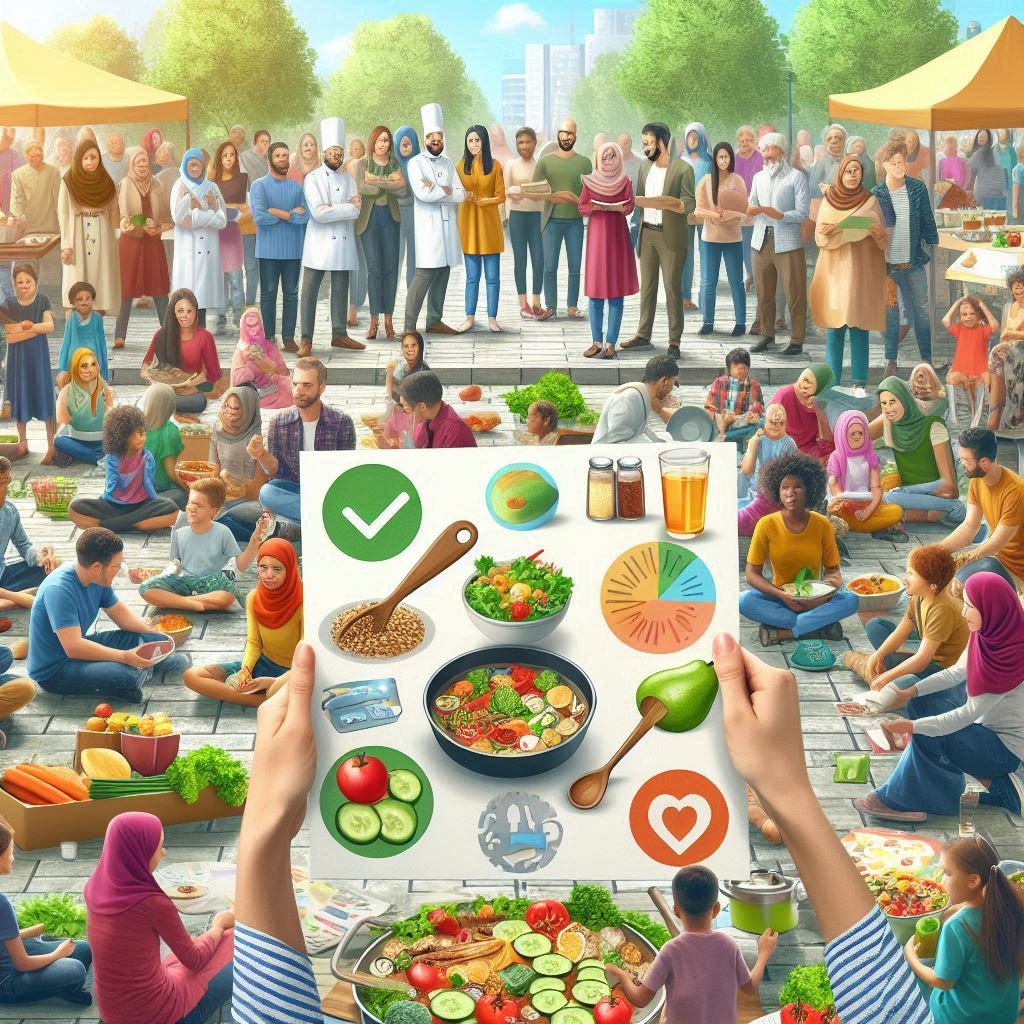 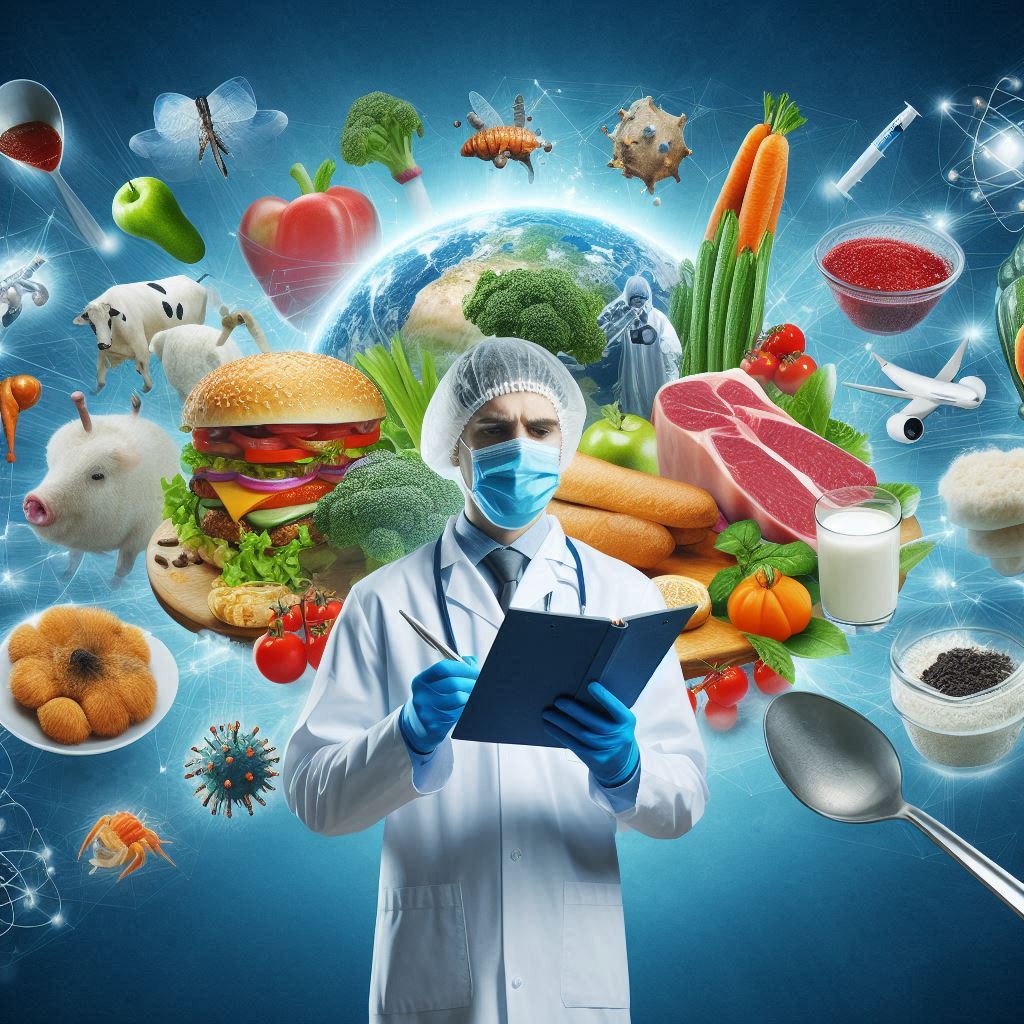 which negatively impact individuals and strain public healthcare systems.
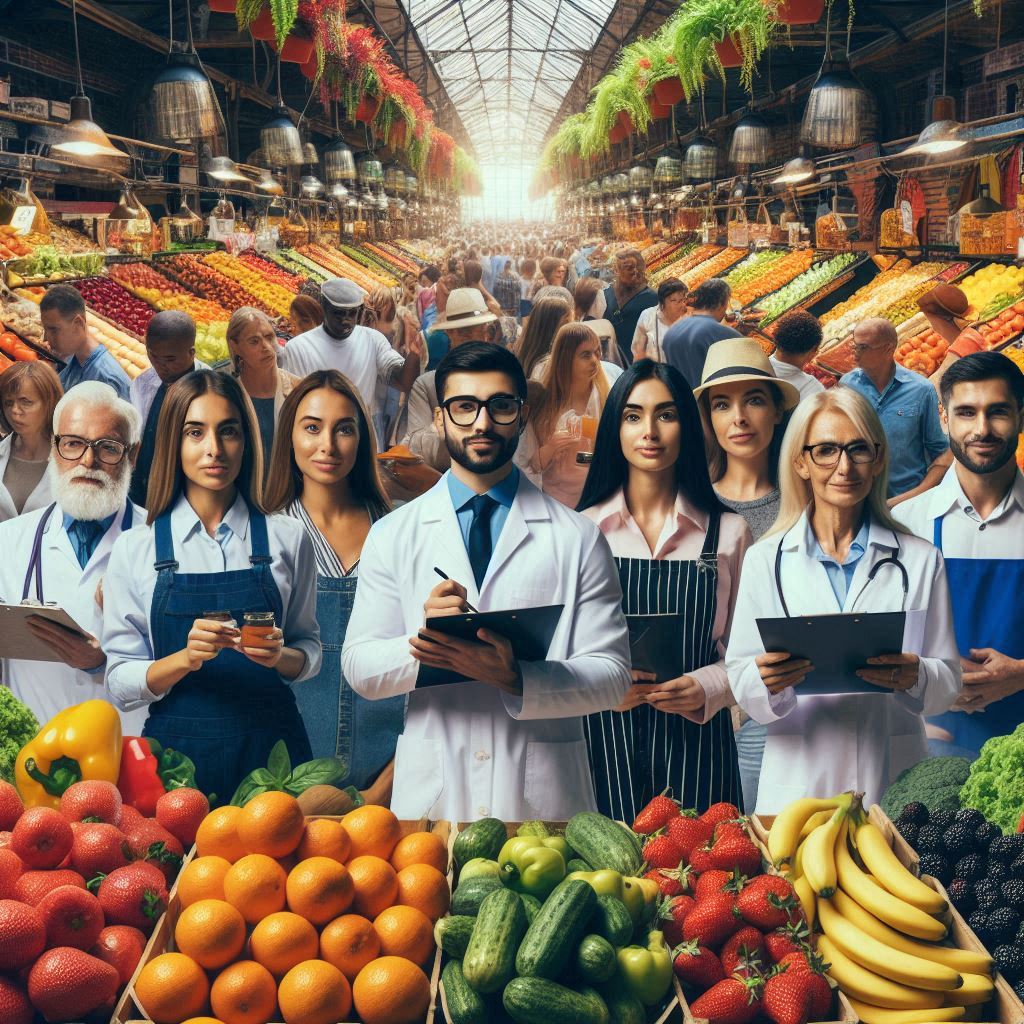 Introduction
Food Hygiene and Public Health
Strict hygiene measures are necessary to prevent outbreaks and protect public health
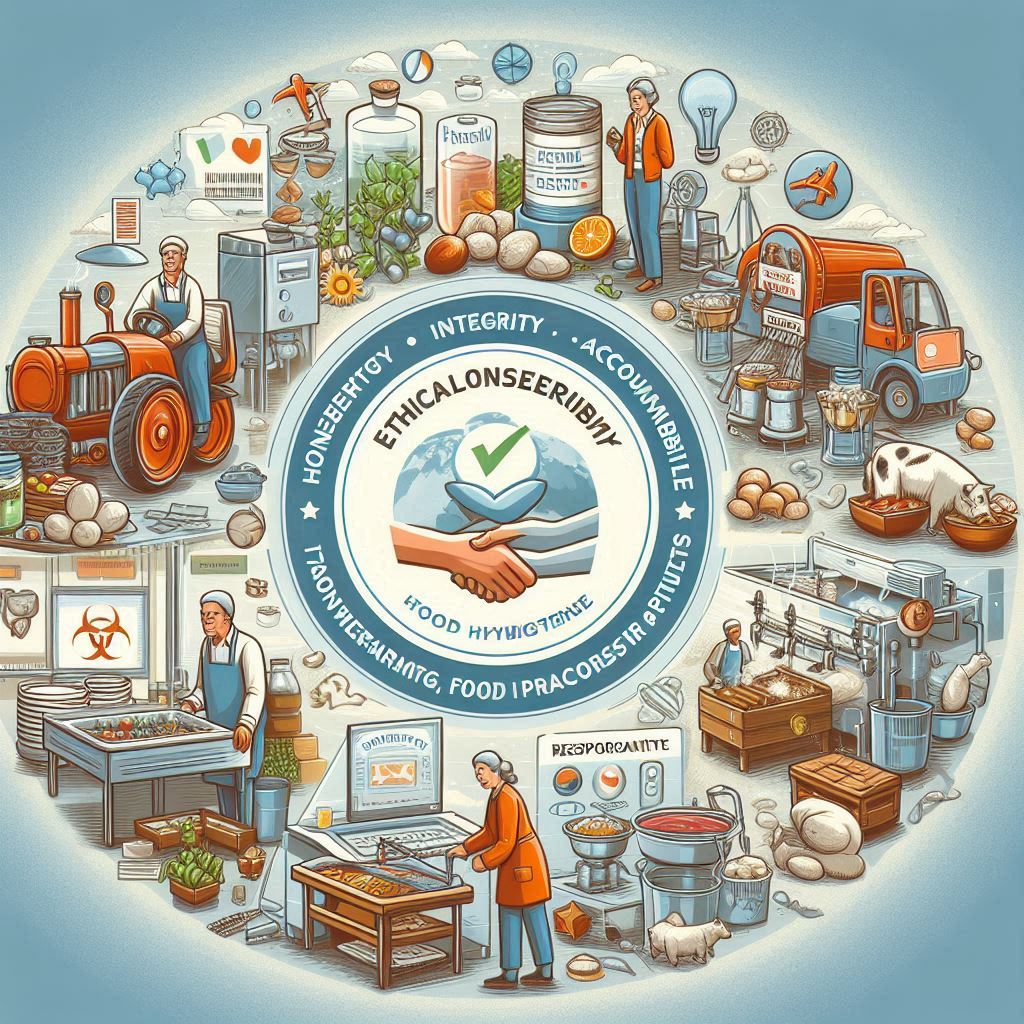 Ethical Responsibilities in Food Hygiene
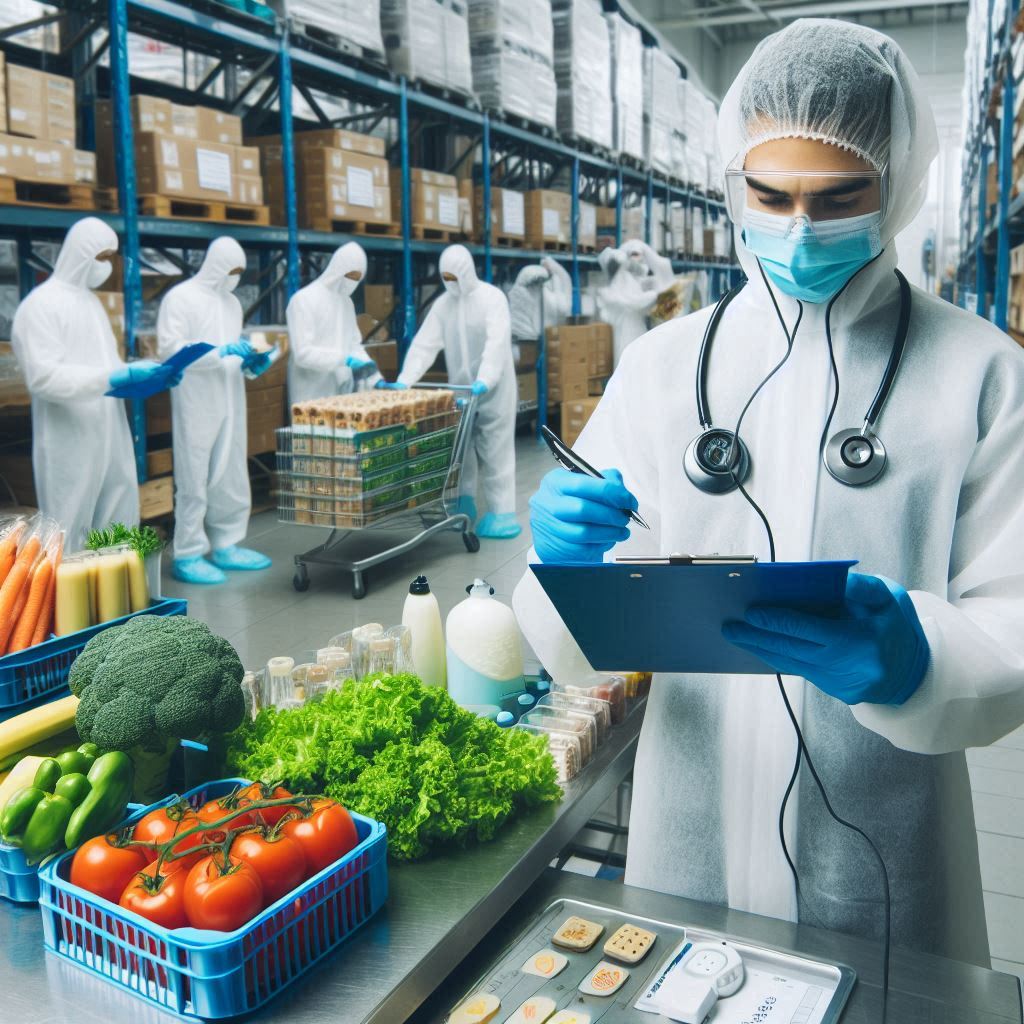 Hygiene Protocols in the Food Supply Chain
Agricultural Hygiene Practices
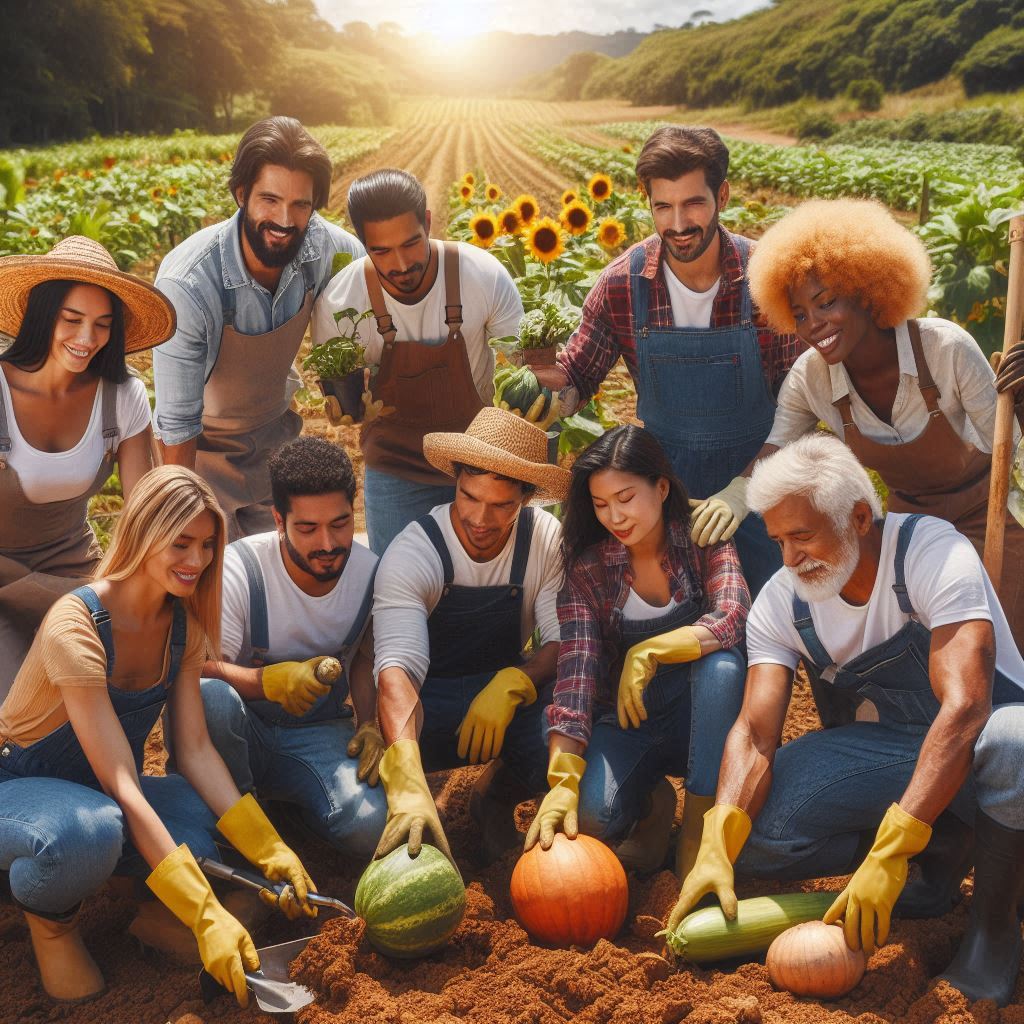 Food Processing Hygiene Standards
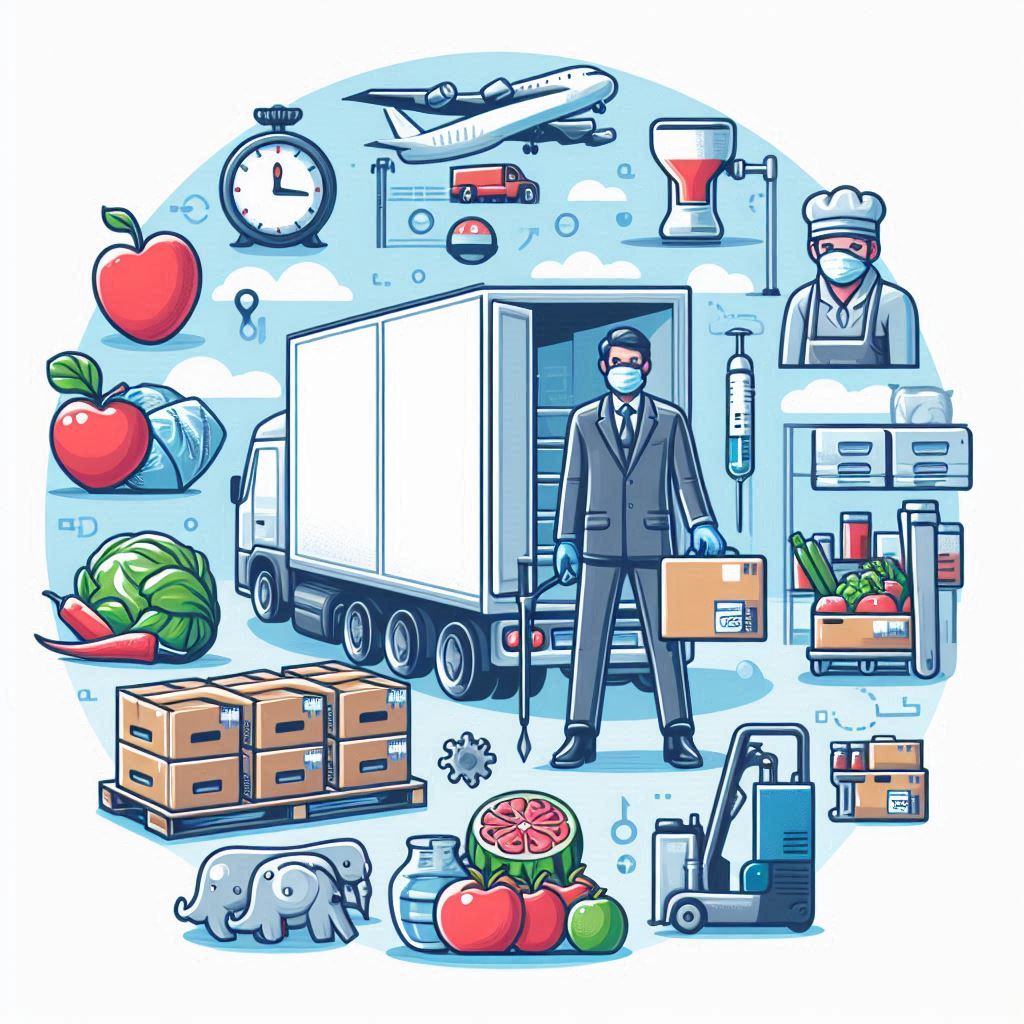 Food Storage and Distribution Hygiene
Consumer Responsibilities in Food Safety
Societal Benefits of Food Hygiene
Regulatory Framework and Food Safety Standards
Technological Advances in Food Hygiene
improve food safety management
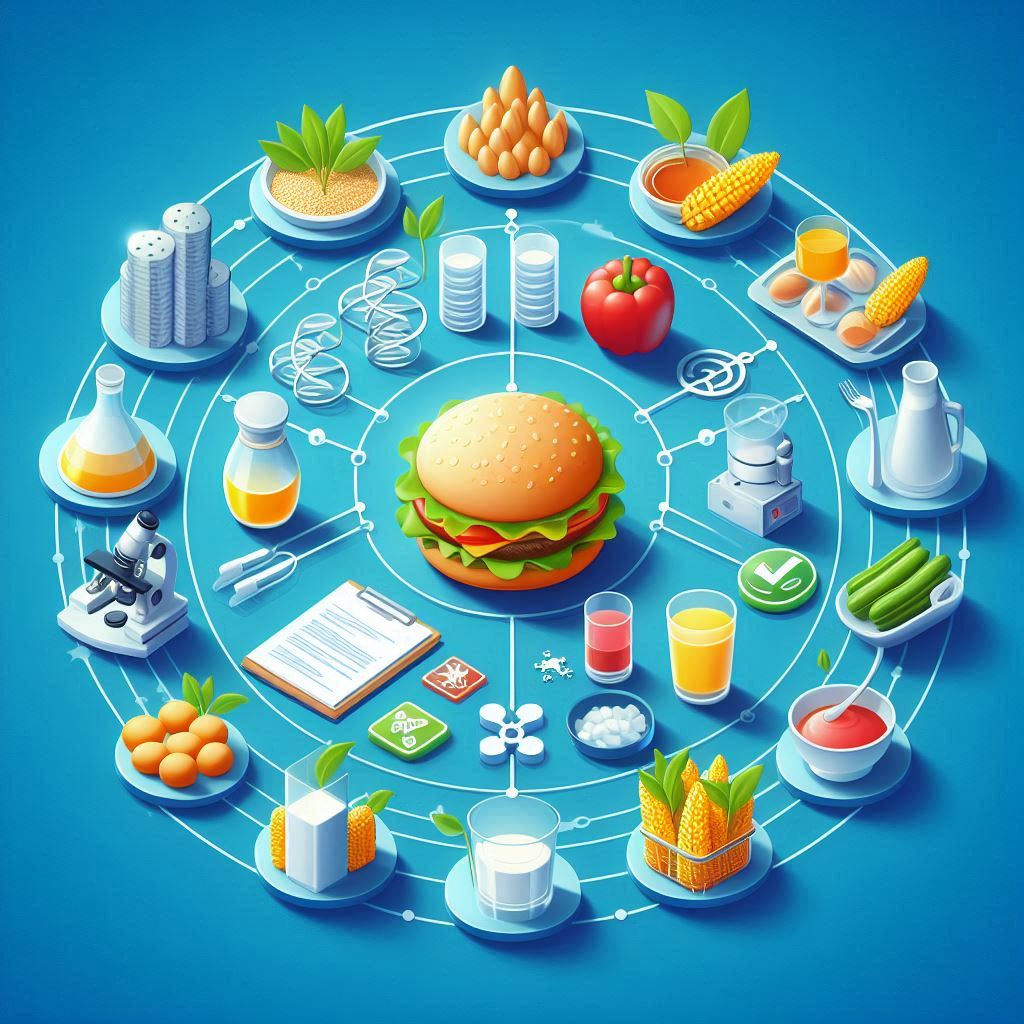 Challenges in Implementing Food Hygiene
Barriers such as:
 economic constraints
 regulatory enforcement gaps
lack of public awareness 
Causing: 
prevent effective food hygiene implementation
particularly in developing regions
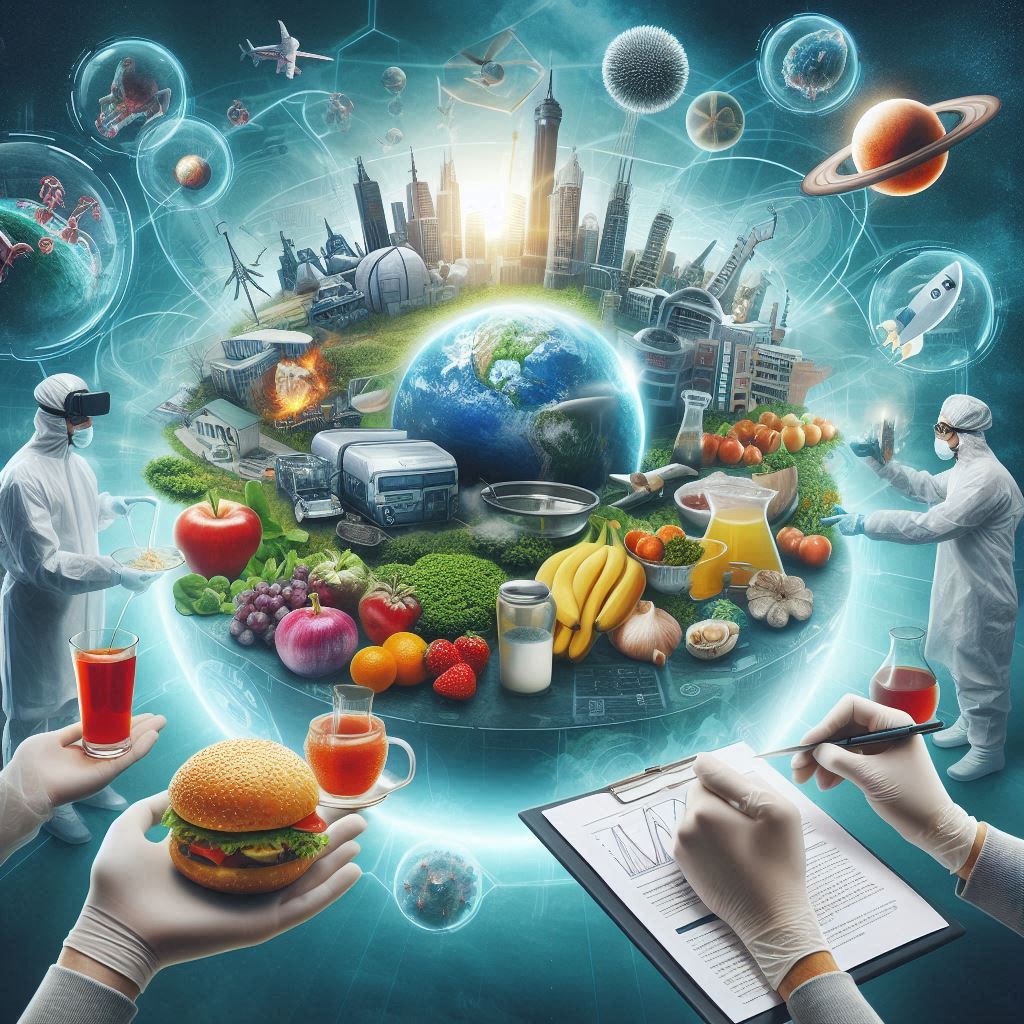 Future Trends in Food Safety and Hygiene
Conclusion
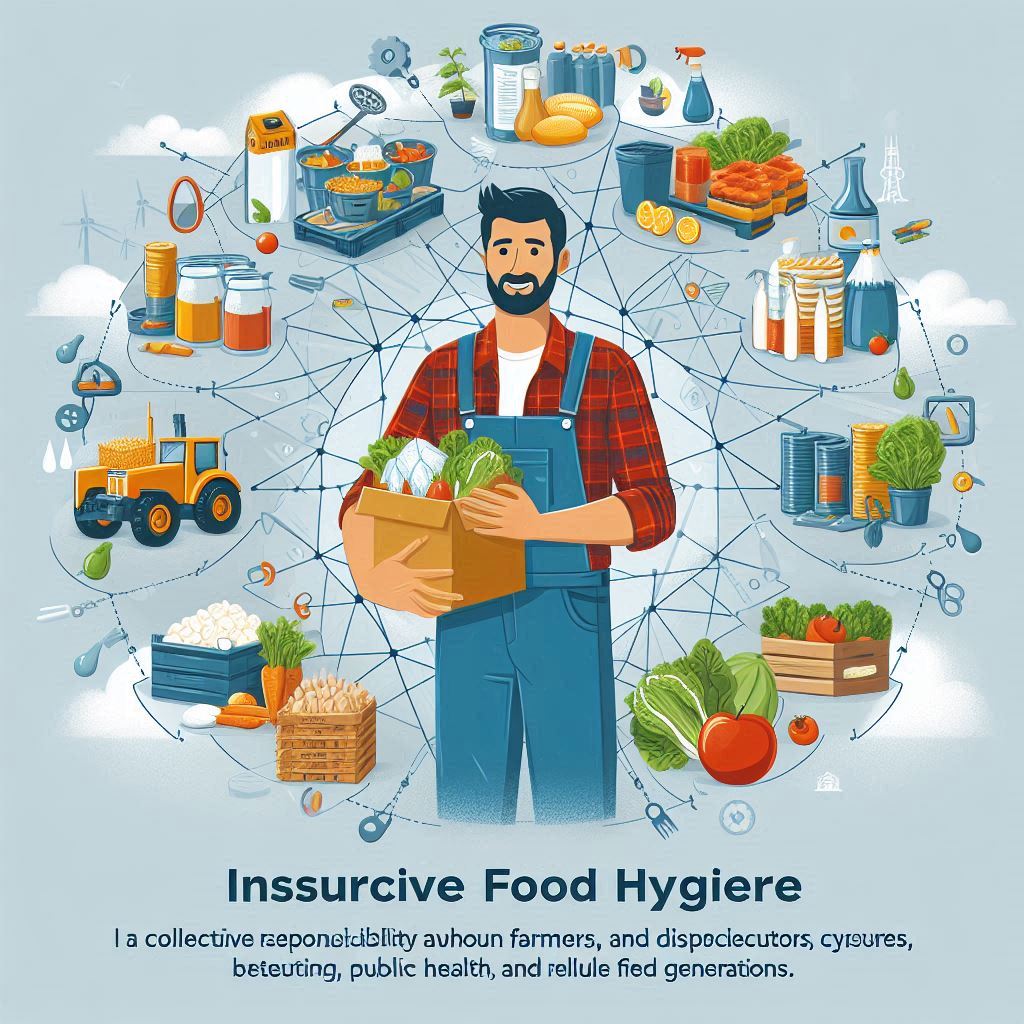 Thank You For Your Attention
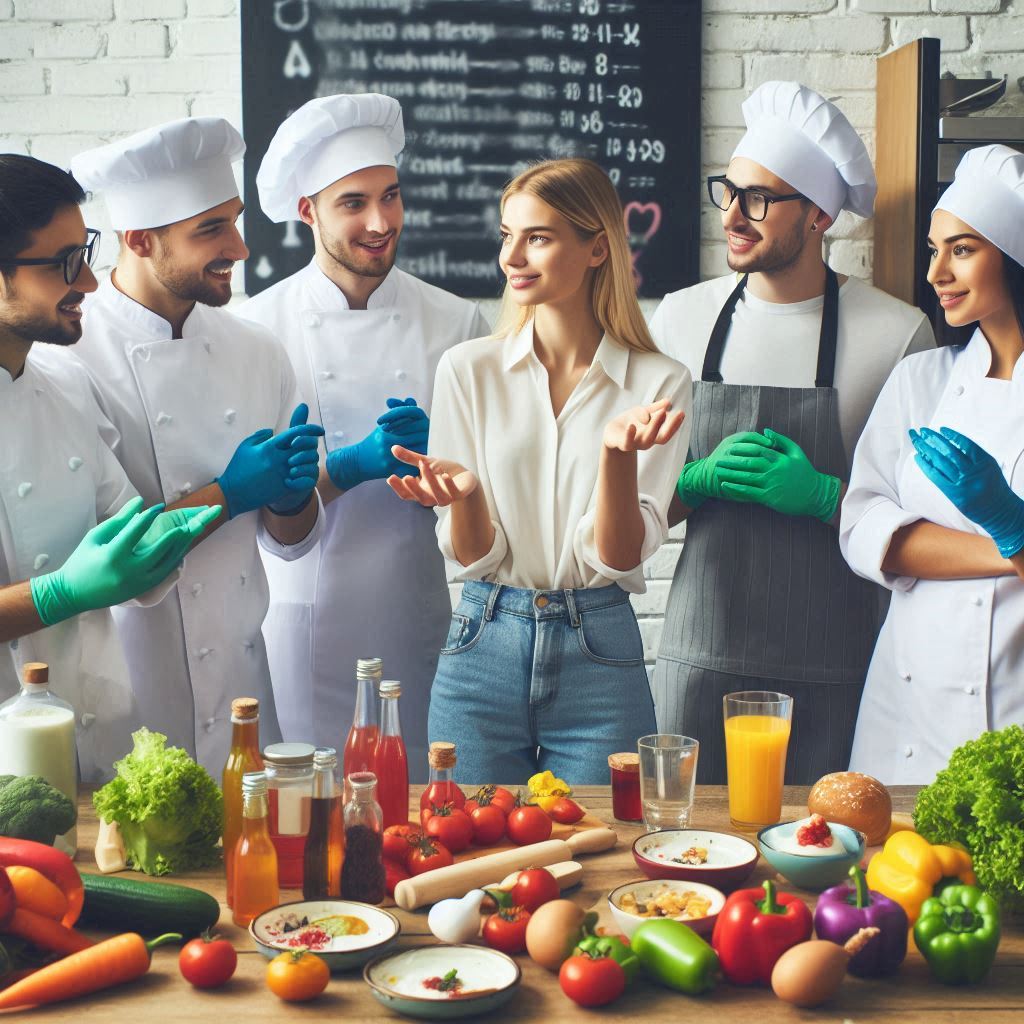